Export malých a středních firem
Závěrečná zpráva
6/2021
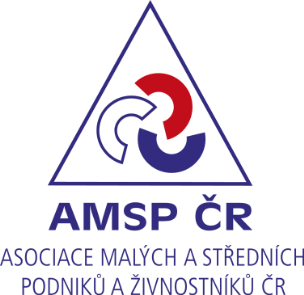 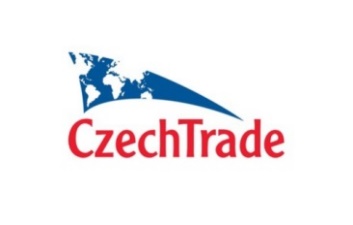 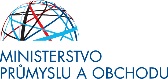 Výzkumné pozadí
Asociace malých a středních podniků a živnostníků ČR sdružuje na otevřené, nepolitické platformě malé a střední podniky a živnostníky i jejich organizace z celé České republiky. Kromě návrhů legislativy se zabývá také tématy jako je export, inovace, financování či vzdělávání. 


Ve spolupráci se svými partnery AMSP ČR průběžně realizuje projekty cílené na aktuální otázky ve své oblasti působení, podporované výzkumy trhu.
Hlavním cílem výzkumu bylo zmapovat export a exportní oblasti mezi malými a středními firmami, znalost a využívání CzechTrade a srovnat výsledky s předchozí vlnou.
2
© Ipsos pro AMSP | Export Malých a Středních Firem | 6/2021
metodika
3
© Ipsos pro AMSP | Export Malých a Středních Firem | 6/2021
Shrnutí výsledků
HLAVNÍ ZÁVĚRY
Oproti roku 2019 došlo k poklesu oblastí i zemí, do kterých firmy exportují, což je dáno situací kolem Covidu-19. Stejně tak firmy využily menší množství forem podpory – celkově se obtížná situace promítá do odpovědí firem napříč průzkumem.
97 % vývozců exportuje do zemí EU. Následují s velmi výrazným odstupem SNS a Blízký Východ (obě oblasti po 14 %). Z hlediska objemu je stále nejvíce vyváženo do Německa a na Slovensko – to potvrzuje výsledky výzkumu z roku 2019.
Firmy se celkově staví vlažně k tomu, zda jim digitalizace pomohla řešit problémy s exportem vzniklé situací kolem Covidu-19. 3 z 10 firem uvedly, že jim digitalizace pomohla, 4 z 10 v ní naopak pomoc nespatřovaly.

Za největší problémy exportu firmy v současnosti označují ceny, rostoucí náklady a Covid-19. Oživit export by jim nejvíce pomohla podpora propagace, výstavy a veletrhy.

88 % exportérů zná agenturu CzechTrade a 30 % z nich využívá jejich služeb. Z nových služeb je pro firmy nejzajímavější Marketingová podpora českých firem v zahraničí. Portál BusinessInfo.cz zná nebo využívá 41 % firem.
5
© Ipsos pro AMSP | Export Malých a Středních Firem | 6/2021
Výsledky v detailu
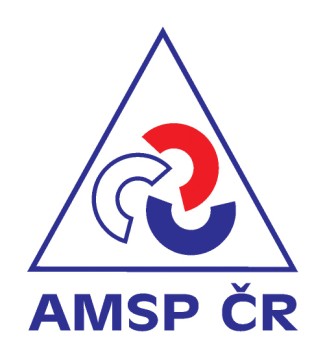 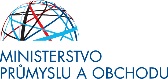 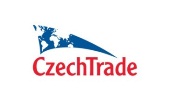 Firmy s vyšším obratem častěji vyvážejí do SNS nebo do jižní ameriky.
Oblasti exportuv %
Komentář AMSP ČR:
Potvrzuje se dlouhodobá konstelace, že segment MSP je exportně více geograficky vázán na okolní země spíše než vzdálená teritoria. 
Z průzkumu též plyne, že firmy 
s větším obratem mají tendenci 
k exportu do vzdálenějších zemí. Souvisí to nepochybně 
s rozsahem agendy, kapacitou 
a zdroji – ať již finančními, 
tak personálními.
Oproti výzkumu v roce 2019 poklesl export do všech oblastí s výjimkou EU. 
Pořadí jednotlivých oblastí ale zůstává velmi podobné.
Q3. Do jakých regionů exportujete?N=300/179/104
7
© Ipsos pro AMSP | Export Malých a Středních Firem | 6/2021
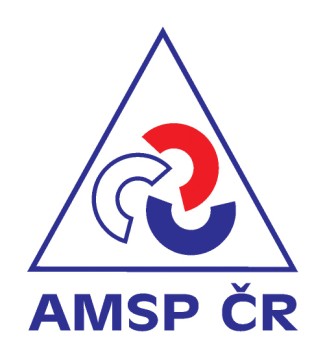 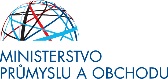 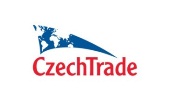 Nejvíce exportéři z hlediska objemu vyvážejí do německa  a na slovensko.
Do těchto zemí exportují firmy nejvíce z hlediska objemu
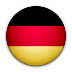 Komentář AMSP ČR:
První vývozní příčka náležející Německu asi nepřekvapí, je tomu tak již mnoho let, na německé ekonomice je naše země de facto zatím stále závislá, ať se nám to líbí či nikoliv. 
Velký skok ale zaznamenalo Slovensko jako naše vývozní oblast, a to je velmi dobrá zpráva. Stejně tak je dobrou zprávou, že posiluje Polsko, což 
z hlediska exportu není vůbec snadný trh. Vývozní bilance 
s Polskem je navíc pro nás stále výrazně záporná.
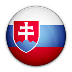 Oproti výzkumu v roce 2019 posílila pozice Slovenska o 7 procentních bodů. O 5 procentních bodů posílilo Polsko. Naopak o 5 procentních bodů klesl výsledek Německa a Ruska.
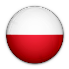 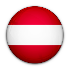 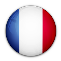 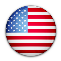 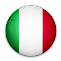 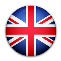 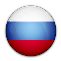 Q4. Uveďte prosím, do jakých zemí vyvážíte nejvíce z hlediska objemu:N=300
8
© Ipsos pro AMSP | Export Malých a Středních Firem | 6/2021
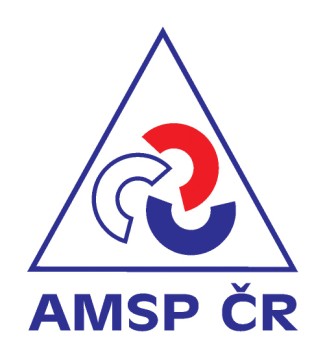 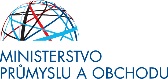 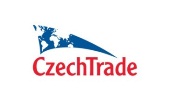 15 % firem exportuje do 11 a více zemí. Nejčastěji plánují firmy rozšířit export do polska a německa.
Do kterých zemí plánují firmy rozšířit export?
v %
Do kolika zemí firmy exportují?
v %
Komentář AMSP ČR:
Průzkum ukázal, že s výší obratu rovněž stoupá apetit firem exportovat do většího počtu zemí. Jde o opět o zmiňovanou problematiku kapacity, zdrojů 
a obchodního zázemí – jak u nás, tak často v exportní destinaci. Platí totiž, že s lokálním zastoupením šance na úspěch výrazně rostou. Týká se to typicky nejen zemí například Blízkého východu, nebo SNS, 
kde je to prakticky nutností, ale rovněž v Evropě to hraje určitou roli. Promítá se zde nemožnost fyzických obchodních cest, lockdowns, sekundární dopad na české výrobce (německý dodavatel má problém na zahraničním trhu = český subdodavatel má problém).
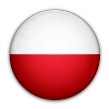 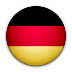  21 a více
 11 až 20
 6 až 10
 4-5 1-3 Nevím
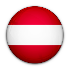 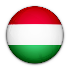 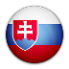 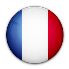 Oproti výzkumu v roce 2019 poklesl počet zemí, do kterých firmy exportují. 70 % v roce 2019 exportovalo do více než 3 zemí, nyní je tento podíl 53 %.Na druhé straně, firmy o něco častěji plánují rozšiřovat export do dalších zemí. Polsko a Německo zůstávají na prvních příčkách, v roce 2019 ale plánovalo rozšířit export do těchto zemí jen 5 % firem.
Obrat
Q2. Do kolika zemí exportujete? Q5. Uveďte prosím konkrétní země, kam máte v plánu začít exportovat:N=300/179/104
9
© Ipsos pro AMSP | Export Malých a Středních Firem | 6/2021
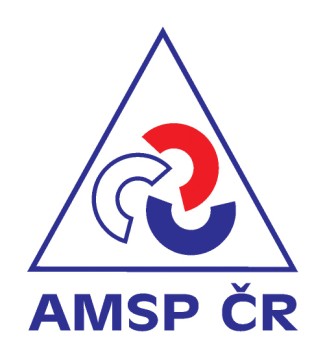 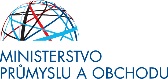 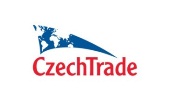 74 % exportu tvoří B2B segment, naopak B2G segment tvoří pouze 10 %.
Komentář AMSP ČR:
Jakkoli došlo k mírnému poklesu, tak exportně je tradičně nejsilnější B2B segment, a protože jsme malou otevřenou ekonomikou, bylo v covidové situaci naprosto klíčové ponechat průmysl v chodu. 
Aby se mohl zvyšovat segment B2C, je pochopitelně nutné mít dostatek finálních produktů. Při struktuře naší ekonomiky však tento segment patrně nikdy nebude hrát prim. 
Tlak na vývoj FINÁLNÍCH produktů je, nicméně, čím dál zásadnější i v B2B segmentu.  
Nízká míra B2G svědčí mimo jiné i o relativně nízké a nekoncepční promočně-obchodní aktivitě našeho státu. Na druhé je straně je fér říci, že B2G exportní zakázky jsou přece jen častěji doménou velkých a strategických firem. I tam je však třeba aktivitu státu zvýšit.
Podíl segmentů na exportu
v %
 B2B (Business to Business) B2C (Business to Customers)
 B2G (Business to Government)
Oproti roku 2019 poklesl o 7 procentních bodů podíl B2B exportu na úkor dalších 2 segmentů – to může odrážet situaci kolem Covidu-19.
Q6. Vyjádřete prosím podíl segmentů na exportu vaší firmyN=300/179/104
10
© Ipsos pro AMSP | Export Malých a Středních Firem | 6/2021
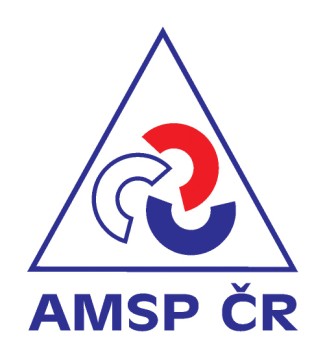 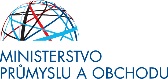 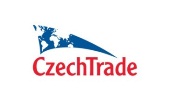 4 z 10 firem uvádějí, že jim digitalizace příliš nepomáhala řešit problémy vzniklé covidem.
Pomohla digitalizace řešit problémy vzniklé Covidem?
v %
Komentář AMSP ČR:
Jakkoliv se digitalizace stala mediálně téměř synonymem spásy businessu, samozřejmě data ukazují reálný stav věci. A tou je, že digitálem – minimálně v průmyslovém segmentu (B2B) - business zcela jistě nenahradíte. Určitě je dobře, že se firmy pokusily přenést řadu obchodních a propagačních aktivit do virtuálního prostředí, jistě to je cesta, která tu i do budoucna zůstane. 
Ale patrně spíše jako DOPLNĚK než nosná linie byznysu. 
Odlišná byla situace v B2C segmentu, kde digitalizace mohla sehrát výraznější roli. To se ale 
v exportu projevilo minimálně.
+ Ano Určitě ano
 Spíše ano
 Ani ano, ani ne + Nevím
 Spíše ne Určitě ne+ Ne
Obrat
Q7. Pomohla vám digitalizace/automatizace ve vaší firmě řešit problémy v exportu vzniklé v souvislosti se situací kolem Covid-19?N=300/179/104
11
© Ipsos pro AMSP | Export Malých a Středních Firem | 6/2021
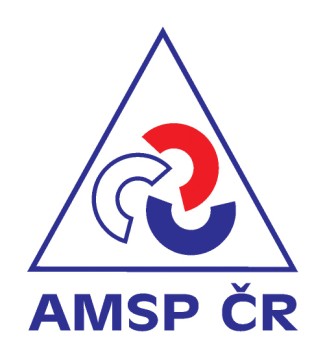 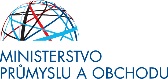 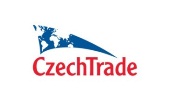 Nejčastějšími formami podpory exportu jsou nadále banky a czechtrade. Celkově oproti roku 2019 pokleslo využívání podpory napŘíč jednotlivými institucemi.
Komentář AMSP ČR:
V porovnání s rokem 2019 
v covidovém roce pokleslo využívání exportní podpory, ať již bankovního či institucionálního charakteru. Jde v tomto případě o logický jev – podpory jsou nastaveny na situaci, kdy export funguje. Banky ani instituce nebyly připraveny tak rychle přehodit výhybku na stav, kdy je třeba zcela jiné podpory. Stejně jako byly překvapené firmy samotné. Export byl v covidovém roce rozkolísaný a málo predikovatelný, protože 
s podobnou situací na trhu nikdo neměl dosud zkušenost. Asociace se snažily maximálně napomoci exportérům ať už přímo novými nástroji či vysoce frekventovaným tokem aktuálních informací z mnoha exportních destinací.
Podpora využitá pro export
v %
10 %2019 22 %
Banky23 %2018 30  %
17 %2019 29  %
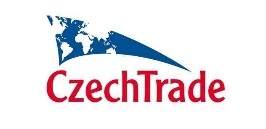 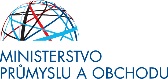 Asociace, svazy, komory12 %2019 20 %
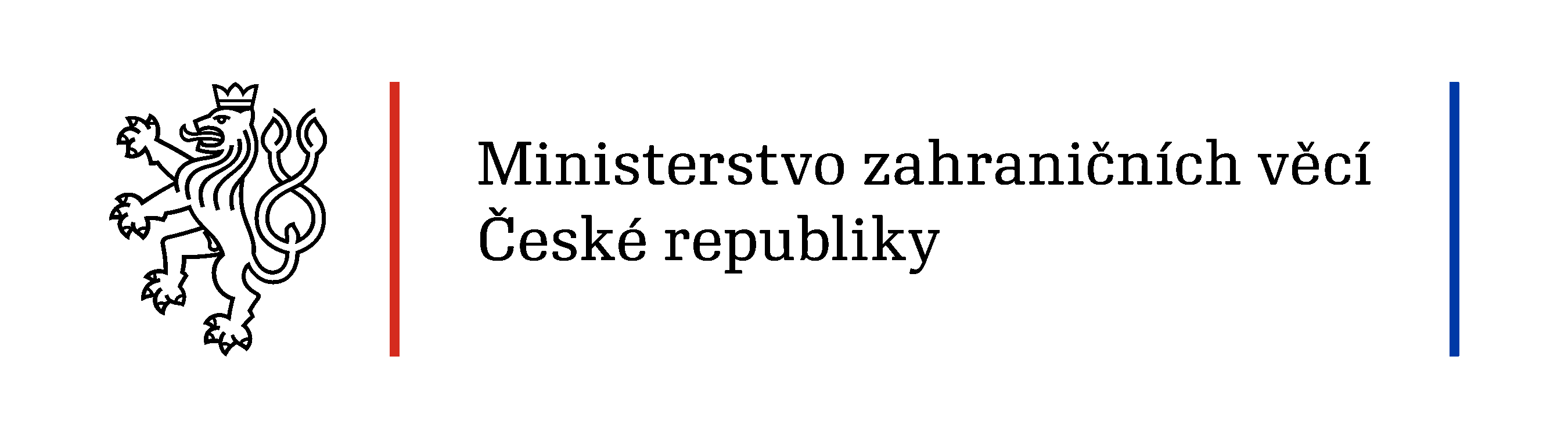 MZV/zastupitelstva8 %2019 10 %
7 %2019 5 %
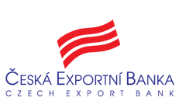 5 %2019 6 %
Poradenské firmy0,5 %2019 9 %
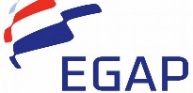 Žádnou z uvedených forem podpory nevyužilo 32 % (11 % oproti roku 2019)
P1. Jakou formu pomoci jste již využili/využíváte při podpoře vašich exportních aktivit?N=300/179/104
12
© Ipsos pro AMSP | Export Malých a Středních Firem | 6/2021
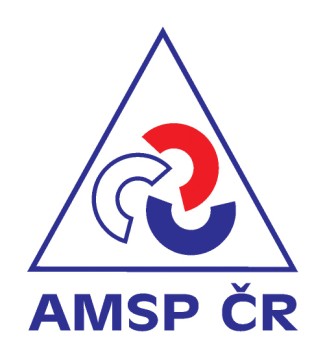 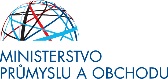 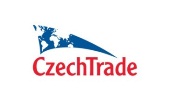 Největšími problémy v exportu jsou podle firem ceny, rostoucí náklady a covid-19.
Obrat
Největší problémy v exportuv %
Komentář AMSP ČR:
Jako největší těžkosti spojené 
s exportem firmy uváděly rostoucí ceny a tím náklady. Průzkum zahrnuje přitom jen částečně v současnosti vyhrocenou situaci na globálním trhu vstupních surovin. Ta totiž každým dnem více kulminuje a překvapuje  novými a novými vrcholy. Ceny materiálů rostou bezprecedentně 
(klidně o 80-100%), a to znamená velmi silné zdražování i pro zákazníky (B2B i B2C). Může
v tomto důsledku docházet 
i k odkládání zbytných investic. 
V ČR situaci  firem a průmyslu komplikuje též cena práce, která je v odvodové rovině jednou
z nejvyšších v EU, jakož
i nedostatek adekvátní
pracovní síly.
Oproti roku 2019 se do čela žebříčku dostaly odpovědi týkající se cen a rostoucích nákladů.
P2. Jaké jsou podle vás v současné době největší problémy exportu?N=300/179/104
13
© Ipsos pro AMSP | Export Malých a Středních Firem | 6/2021
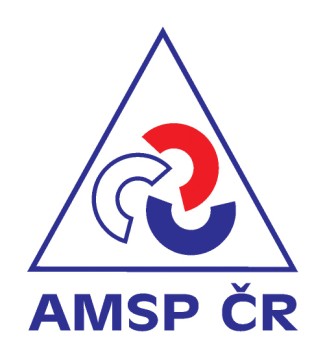 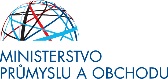 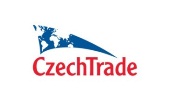 Jakou formu pomoci by firmy uvítaly a kde?
Příklady odpovědí
Komentář AMSP ČR:
Nejvyšší poptávka je po nových obchodních kontaktech a poptávkách z oboru. Online forma veletrhů a výstav je pro mnohé obory naprosto nevyhovující.
„Srozumitelné exportní podmínky, informace o vyhledávačích odběratelů.“
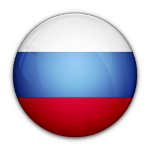 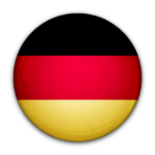 „Nalezení obchodního partnera“
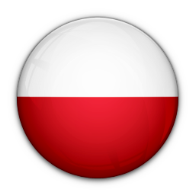 „Kontakty na partnery, přístup k poptávkám z oboru.”
„Participace na výstavách a snadnější expedice výrobků.“
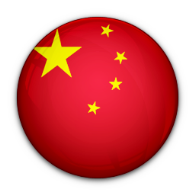 P3. Jakou konkrétní pomoc státu byste uvítali? V jakých zemích?N=300
14
© Ipsos pro AMSP | Export Malých a Středních Firem | 6/2021
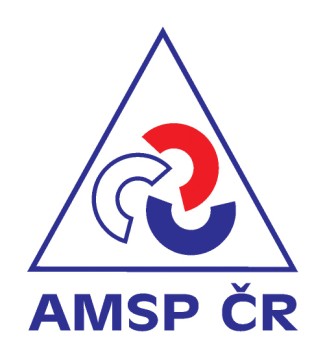 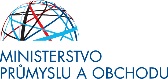 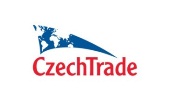 Třetina firem využila situAci k pokroku v digitalizaci. podobný podíl firem přizpůsobil nabídku exportních služeb/výrobků.
Jak firmy využily dobu, která zamezila cestování za obchodem do zahraničí?
v %
Obrat
Komentář AMSP ČR:
České firmy se postupně snaží přizpůsobit situaci na zahraničních trzích a v mezidobí si připravovaly výrobky a služby
v souladu se stávající situací. Značná část firem se snažila zapracovat na svých nástrojích, ať už výrobních či marketingových, a přehodnocují a upravují 
i strategie vstupu
na nové trhy.
C2. Jak jste využili dobu, která zamezila cestování za obchodem do zahraničí? Které z následujících kroků jste podnikli?N=300/179/104
15
© Ipsos pro AMSP | Export Malých a Středních Firem | 6/2021
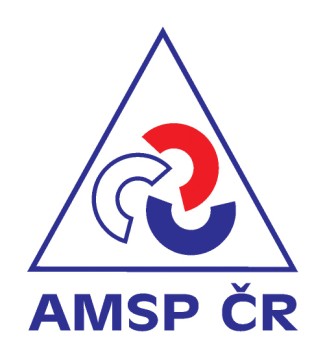 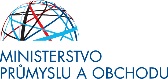 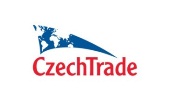 4 z 10 firem vidí příležitost růstu na stávajících zahraničních trzích během následujícího roku.
Vnímané příležitosti pro růst během následujícího roku
v %
Obrat
Komentář AMSP ČR:
Z průzkumu vyplývá, že podnikatelé vidí příležitosti na všech trzích, a to i včetně domácího. Více jak třetina dotázaných vidí příležitosti
v inovaci svých výrobků a služeb. Tuto informaci lze vnímat několika způsoby – jednak jako nový  výrobek/službu s vyšší přidanou hodnotou či výrobek
a službu přizpůsobenou postpandemickým potřebám. 
Za zmínku stojí i fakt, že
příležitost v podobě expanze
na nové trhy vidí daleko více těch menších podniků v porovnání
s podniky většími.
C1. V čem vidíte jako MSP příležitosti pro růst vaší firmy v období následujícího jednoho roku?N=300/179/104
16
© Ipsos pro AMSP | Export Malých a Středních Firem | 6/2021
Státní podpora
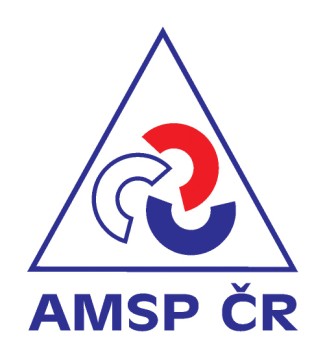 88 % firem zná agenturu CzechTrade a 30 % z nich využívá jejich služeb.
Využití služeb agentury CzechTradev %, báze firmy, které znají agenturu CT
Znalost agentury CzechTradev %
Komentář AMSP ČR:
Průzkum jednoznačně potvrzuje znalost agentury CzechTrade
a jejích nástrojů pro podporu exportu. Výstupy průzkumu také reflektují mírný pokles využití exportních nástrojů, což je odraz vývoje exportních aktivit českých podnikatelů během pandemie.
V mnoha případech byla na vině 
i nemožnost obchodních návštěv z důvodu pandemie Covid-19.
88 %2019 95 %obrat do 50,99 mil.: 87 %obrat 51. mil.+: 93 %
30 %2019 40 %obrat do 50,99 mil.: 87 %obrat 51. mil.+: 93 %
Mírný pokles oproti předchozí vlně odráží celkově menší využívání nástrojů na podporu exportu.
C3. Znáte agenturu CzechTrade? C4. Využili jste už služeb CzechTrade?N=300/179/104
18
© Ipsos pro AMSP | Export Malých a Středních Firem | 6/2021
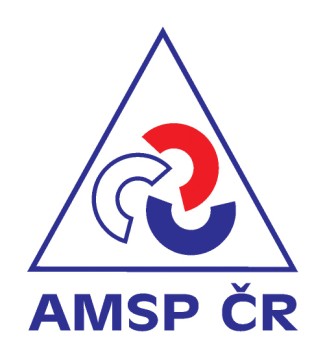 Pětina firem zvažuje využívání marketingové podpory ze strany czech trade. Následují market entry a exportní inkubátory.
Zvažování služeb CzechTrade
v %, báze ti co znají CzechTrade
Obrat
Komentář AMSP ČR:
Jednou z nejpřitažlivějších a nejvíce zajímavých služeb agentury CzechTrade je marketingová podpora českých firem na zahraničních trzích. Tuto službu považuje pětina exportérů jako velmi zajímavou.
C5. CzechTrade v reakci na situaci spojenou s covid-19 zavedl nové služby a projekty. Zvažujete využití některých z nich? Uveďte, které služby/projekty zvažujete.N=264/155/97
19
© Ipsos pro AMSP | Export Malých a Středních Firem | 6/2021
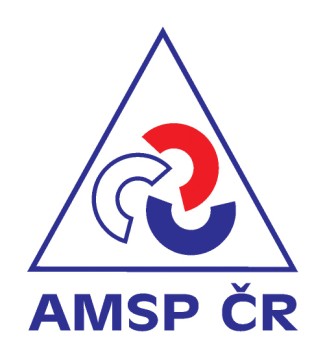 Pro oživení exportních aktivit by firmy ocenily podporu propagace, výstavy a veletrhy.
Jaká forma podpory by nejvíce pomohla nejvíce pomohla v oživení/posílení exportních aktivit?
v %, báze ti co znají CzechTrade
Obrat
Komentář AMSP ČR:
Čeští podnikatelé se nejvíce zajímají o podporu marketingovou. Čtvrtina malých firem to vnímá v podstatě jako jedinou zásadní podporu, která by jim mohla pomoci. U větších podniků je pak velmi důležitým faktorem i kurzové riziko a jeho eliminace. Jako nezajímavou podporu pak čeští  exportéři vidí podporu formou různých dotací.
Zobrazeny odpovědi dosahující alespoň 3 %
C7. Jaká forma podpory by vám nyní jako exportérům nejvíce pomohla v oživení/posílení exportních aktivit?N=264/155/97
20
© Ipsos pro AMSP | Export Malých a Středních Firem | 6/2021
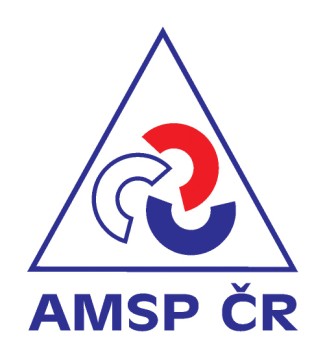 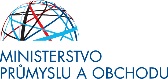 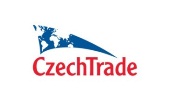 41 % firem zná nebo využívá portál businessinfo.cz.
Znalost/využívání portálu BusinessInfo.czv %
Komentář AMSP ČR:
Takřka každý druhý podnikatel zná portál BusinessInfo.cz. I přes mírný pokles jeho využívání ale
i nadále zůstává důležitým rozcestníkem českých exportérů.
41 %obrat do 50,99 mil.: 43 %obrat 51. mil.+: 38 %
Oproti minulé vlně klesla znalost portálu 
o 5 procentních bodů.
C8. Využíváte nebo znáte portál BusinessInfo.cz?N=300/179/104
21
© Ipsos pro AMSP | Export Malých a Středních Firem | 6/2021
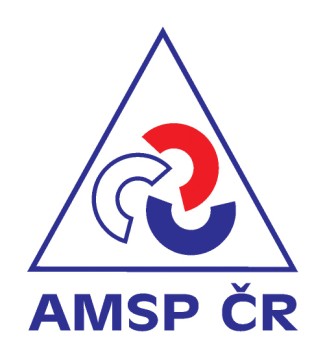 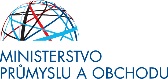 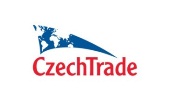 Za nejdůležitější službu pro podporu exportu firmy považují vyhledávání nových příležitostí a průzkum trhu.
Obrat
Nejdůležitější služby pro podporu exportuv %, vybrané max. 3 odpovědi
Komentář AMSP ČR:
Čeští průmyslníci a exportéři považují za nejdůležitější faktor pro podporu exportu vyhledávaní nových příležitostí. Zhruba jedna třetina dotázaných podniků využívá průzkumy ze zahraničních trhů jako vodítko pro své další kroky. Pětina dotázaných ale vidí jako velmi důležité zejména zázemí na nových trzích, dostupnost finančních nástrojů a ověřování potenciálních zákazníků.
M1. Jakou podporu (služby) při obchodních aktivitách považujete za nejdůležitější?N=300/179/104
22
© Ipsos pro AMSP | Export Malých a Středních Firem | 6/2021
Struktura vzorku
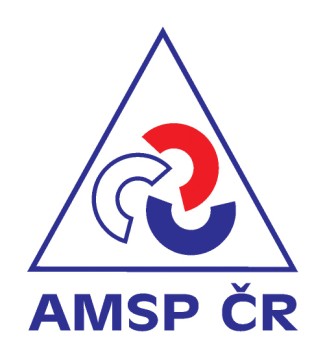 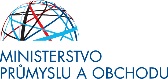 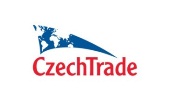 Struktura vzorku
Počet zaměstnanců
Obrat
Jak dlouho exportují?
Průměrný podíl na obratu
N=300
24
© Ipsos pro AMSP | Export Malých a Středních Firem | 6/2021